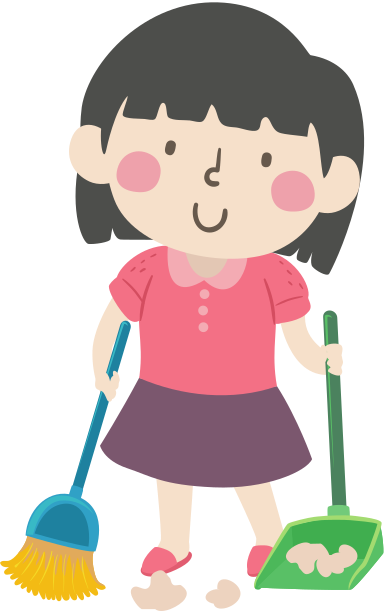 Dàn ý
Bài văn tả hoạt động của một bạn nhỏ.
Dàn ý
Bài văn tả hoạt động của một bạn nhỏ.
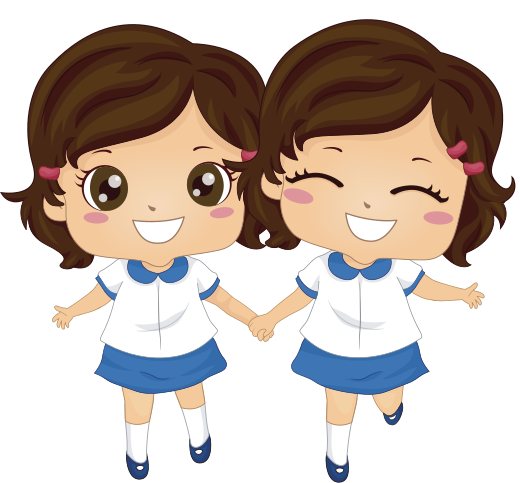 I.Mở bài: Giới thiệu
     Ai cũng có một mái ấm để trở về lúc đi xa, mệt mỏi. Ai cũng có một thời tuổi thơ, để thương để nhớ. Và ai cũng có một người bạn thân như một tâm hồn thứ hai của mình. Phương chính là cô bạn như thế của tôi.
Dàn ý
Bài văn tả hoạt động của một bạn nhỏ.
II. Thân bài
1. Miêu tả ngoại hình
-Phương và em chơi với nhau từ hồi còn nhỏ xíu.
-Phương  là một cô bé có dáng người mảnh khảnh, nước da trắng hồng trông rất đáng yêu.
-Mái tóc đen nhánh dài mềm mượt ôm lấy khuôn mặt hình trái xoan.
-Đôi mắt đen long lanh như hai giọt nước.
-Cái miệng nhỏ với đôi môi lúc nào cũng đỏ tươi như một chú chim sẻ luôn hoạt bát, không bao giờ ngừng nói.